El sanatı ürünü
Geleneksellik
Hammadde
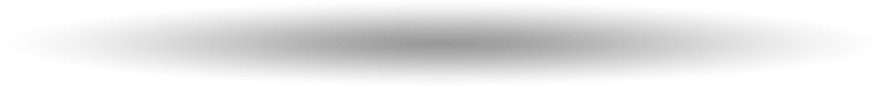 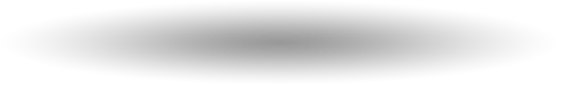 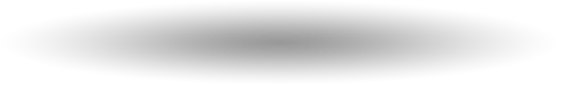 Geleneksel bilginin kullanılması
Hammaddenin çeşitli tekniklerle işlenmesi
El sanatları
Yoğun emek ister
Geçmişin izlerini yansıtır
Basit araçlarla yapılır
Günümüze kadar ulaşabilen örnekleriyle geçmişe dair bilgileri günümüze aktarır
Doğada kolay bulunabilen ya da artık maddeleri hammadde olarak kullanır
Yaratma gücü ister
El sanatları tüm turizm çeşitleri ile iç içe olmasına rağmen özellikle kırsal turizm ve kültür turizmi açısından önemli bir çalışma alanıdır
Turistik Ürün ile Geleneksel El Sanatlarının İlişkisi
El sanatlarının turizmdeki yeri 
turistik hediyelik eşyadır
Turistik hediyelik eşya kavramı